Introduction
Prepare
Visit
Follow Up
Resources
Classroom Visit Toolkit                                                                                             May 2023
A Holistic Approach to Classroom Observations
Key considerations:
Class visits, when conducted effectively, help improve teaching and learning.
Meaningful, collaborative, and collegial conversations with teachers support teacher growth and student outcomes.
Class observation checklists do not capture the complexity of the classroom experience and may not lead to improvement in instructional practices. 
This class visit toolkit is intended to support adult education leadership and teaching staff by providing tools that can enhance teacher practice and increase student outcomes.
Programs can use this toolkit as is or adapt it:
to develop a class visit process that fits their circumstances or modify the process they are currently using based on guidance from this toolkit. 
to comply with the ACLS staff supervision and evaluation policy. 
to conduct both formal and informal (i.e., walk-throughs) class visits in both in-person and remote instructional settings.
Components of the toolkit: guidance on each stage of a class visit, What to Look for Guides, class visit forms, Three R’s Guidance.
Stages of A Class Visit
Prepare
Follow up
Visit
Share what you saw and heard
Reflect on what you saw and heard
Discuss with the teacher
Provide written feedback
10.  Check for growth
4. Keep the focus in mind
5. Record what you see and hear
1. Communicate expectations
2. Establish a focus
3. Review relevant documents
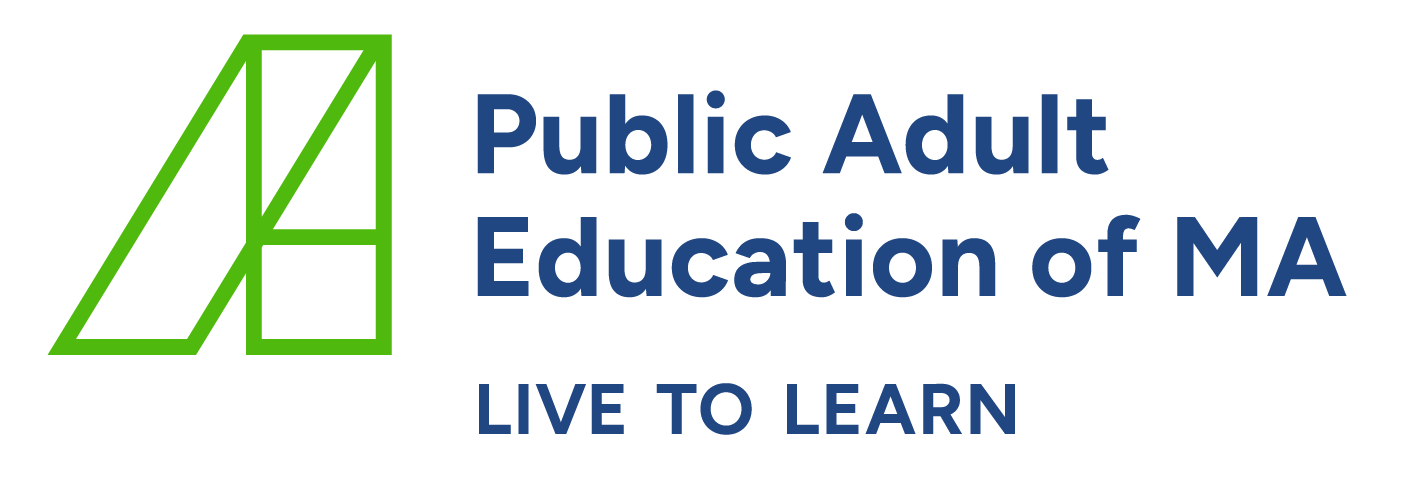 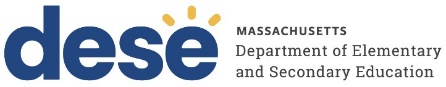 Introduction
Prepare
Visit
Follow Up
Resources
Prepare
Communicate Expectations 
Have a pre-visit meeting with the teacher.
Ensure the teacher understands the purpose of the visit.
Tell the teacher if you want to see the lesson plan and materials and when. 
For informal visits (i.e., walkthroughs), plan to observe for at least 10 to 15 minutes. 
For formal visits, plan to observe for at least 30 minutes.

Establish a Focus
Use the ABE or ESOL Professional Standards as a guide

The instructional planning, delivery, and assessment standards are good standards to start with. 
Use data to inform your focus
Sources of data could include:
input from the teacher
a problem of practice identified by the program’s teachers
the goals in the program’s continuous improvement plan
the goals in the teacher’s professional development plan
one or more elements of a specific professional standard
program analytics (e.g., MSG, student attendance/retention)
student feedback

Review Relevant Documents
Include the teacher in this process whenever possible.
Along with the teacher, discuss what to look for from the Professional Standards, Content Standards, or What to Look for Guides.
Examples of relevant documents include:
the What to Look for Guides
the ESOL and/or ABE Professional Standards
the ESOL and/or the ABE Content Standards
the ELA and/or Math  Proficiency Guides
lesson plans and materials
student work
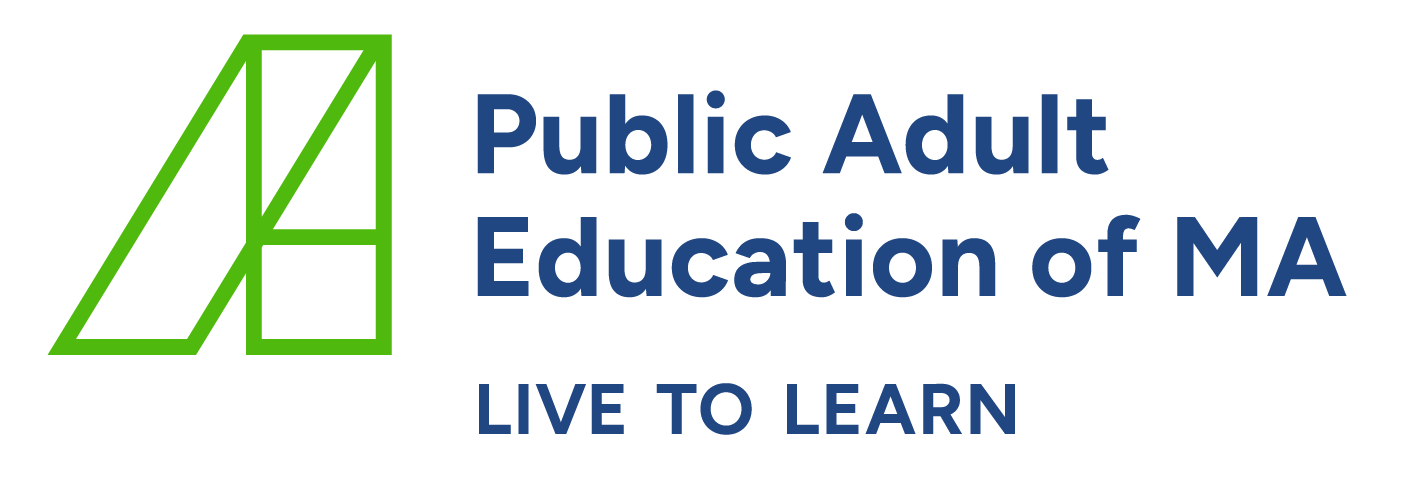 Introduction
Prepare
Visit
Follow Up
Resources
Visit
4. Keep the Focus in Mind
Keeping the focus in mind will help you accomplish the purpose of your visit.
However, if you observe something outside your focus that requires attention, you may want to jot it down for a future conversation. 

5. Record What You See and Hear
With the focus in mind, record what the teacher and students are
      saying and doing without judgement or conclusions on section 1 of the class visit form. 
      In some instances, it might be beneficial to capture what the teacher and students are saying verbatim. 

Weigh the pros and cons of engaging with the students during the visit
      (e.g., Will your conversation with students interrupt the lesson?).
Equity Pause
Are all students being engaged? Who does/doesn’t the teacher call on?
What is the teacher doing and saying to give all students equitable airtime?
How are the students’ voices centered?
You may want to filter your observation through the lens of the three R’s. Ask yourself: 


             Where do I see/hear rigor?                                                                Where do I see/hear relevance?                                                            Where do I see/hear evidence of relationships?





 

 For more details on the three R’s, see the Three R’s Guidance in the Resources tab of this toolkit.
Is instruction contextualized to adult learners’ lives?
Does instruction connect with students’ cultural identities, community contexts, interests, and academic goals?
Are students known and honored as individuals?
Is the classroom culture welcoming and affirming of all backgrounds and perspectives?
Are students working together and negotiating meaning?
Are students engaged in higher order thinking and do they struggle productively? 
Are students engaged with appropriately challenging activities (at their level but just beyond their comfort zone)?
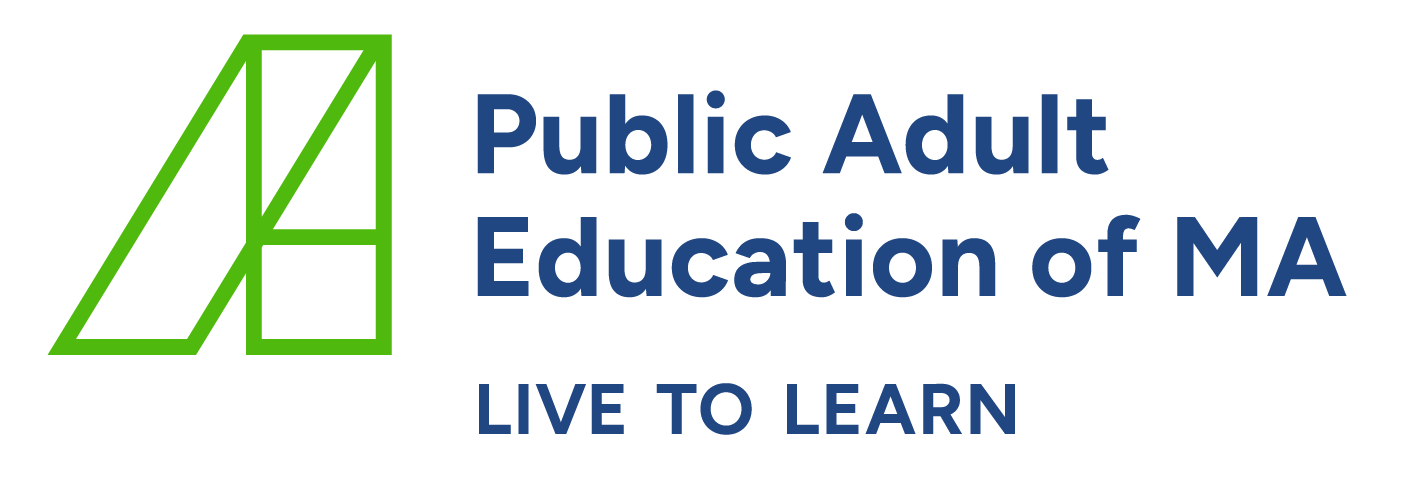 Introduction
Prepare
Visit
Follow Up
Resources
Remote Visits
Key Considerations
Prioritize learning over tools

Effective teachers select digital tools to support the objectives of the lesson and enhance student learning.
Students learn academic content and digital literacy skills concurrently.
Filter your class visit through the lens of student-centered digital literacy.
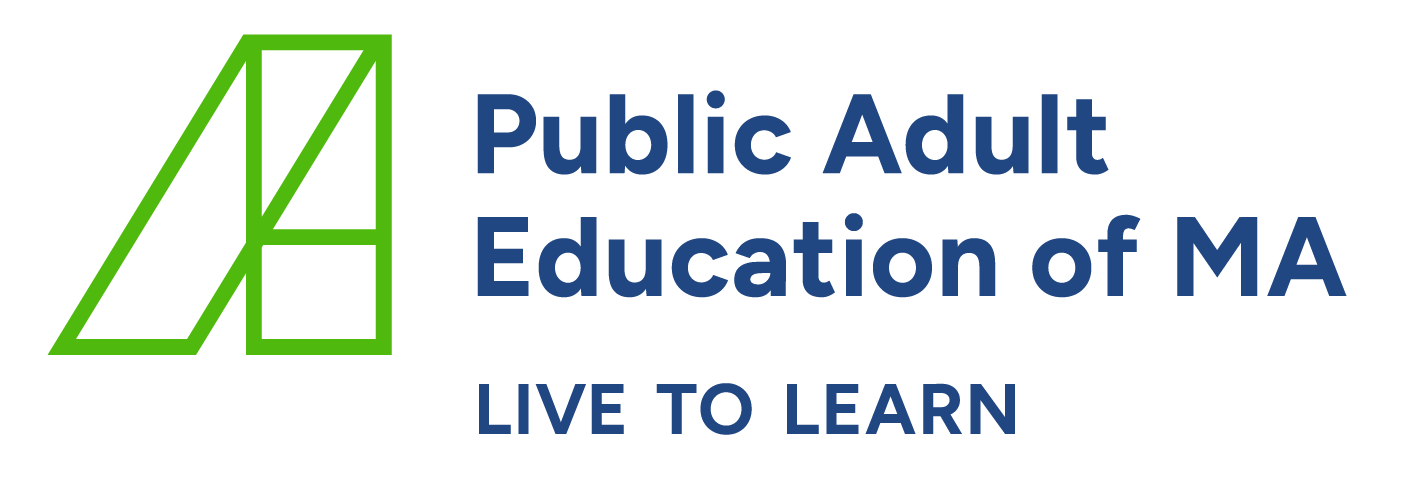 Introduction
Prepare
Visit
Follow Up
Resources
Follow Up
Why Share the Notes?
Sharing notes with the teacher puts the teacher and the visitor on an equal platform.
Sharing notes with the teacher helps recreate the lesson and spur collegial conversations. 
When observer and teacher analyze the notes together, it provides an opportunity for targeted conversations that support professional learning.
6. Share What You Saw and Heard
Review the completed section 1 for accuracy and clarity before sharing it with 
      the teacher.
Share the completed section 1 of the class visit form h the teacher




7. Reflect on What You Saw and Heard
Analyze the notes you recorded in section 1
Before your conversation with the teacher: 
Review your notes: What do they tell you?
Plan the conversation you will have with the teacher: 
What will you talk about? 
What do you want the teacher to think about?
What support can you provide?


Discuss with the Teacher
Have a follow-up meeting with the teacher and make this conversation a collegial learning experience with opportunities for reflection and growth.
Use section 3 to drive your conversation:
Acknowledge what the teacher tells you.
Ask probing questions.
Ask what strengths and areas in need of improvement they observe. 
  Be ready to provide scaffolded support.
  Decide on actionable, meaningful and time-bound next steps together.
Equity Pause
What role did your identity play into what you observed? What did you pay attention to?
What biases/blind spots might you need to be aware of?
Avoid starter questions such as: How do you think the lesson went? 
Instead start with: 
What do you observe in the notes I shared with you?
What do they tell you?
What implication(s) does this have for your practice?
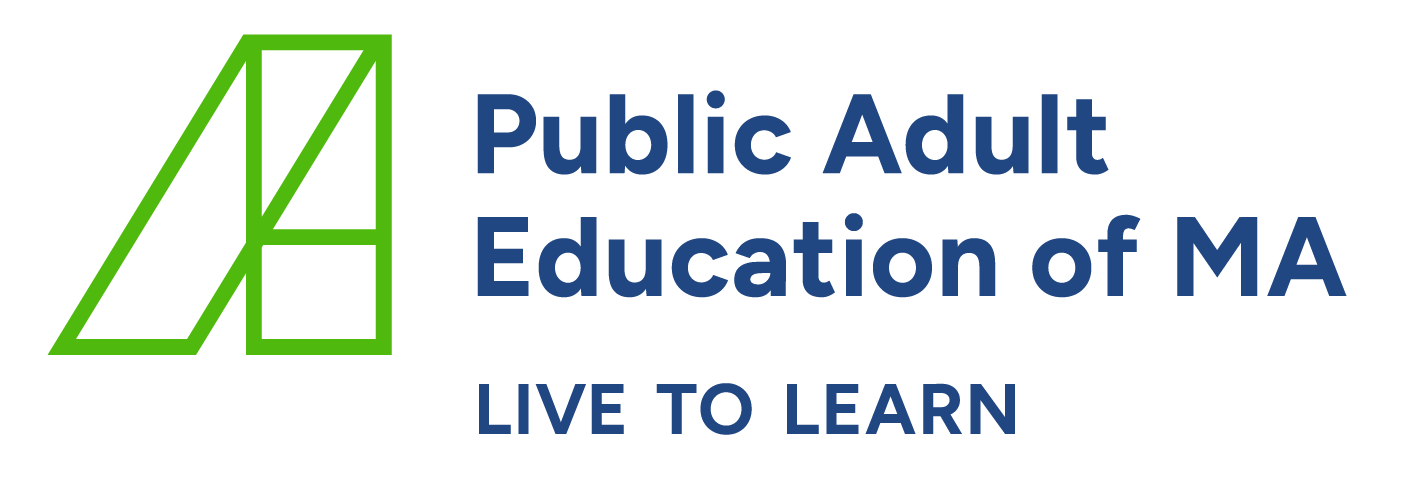 Introduction
Prepare
Visit
Follow Up
Resources
Follow Up
Provide Written Feedback 

       Use the class visit form to complete the observation.
10.  Check for Growth
This could include:
Working with the teacher on a professional development plan.
Having short one-on-one check-in meetings.
Doing a follow-up class visit.
Working with a colleague.
Working with a SABES instructional coach.
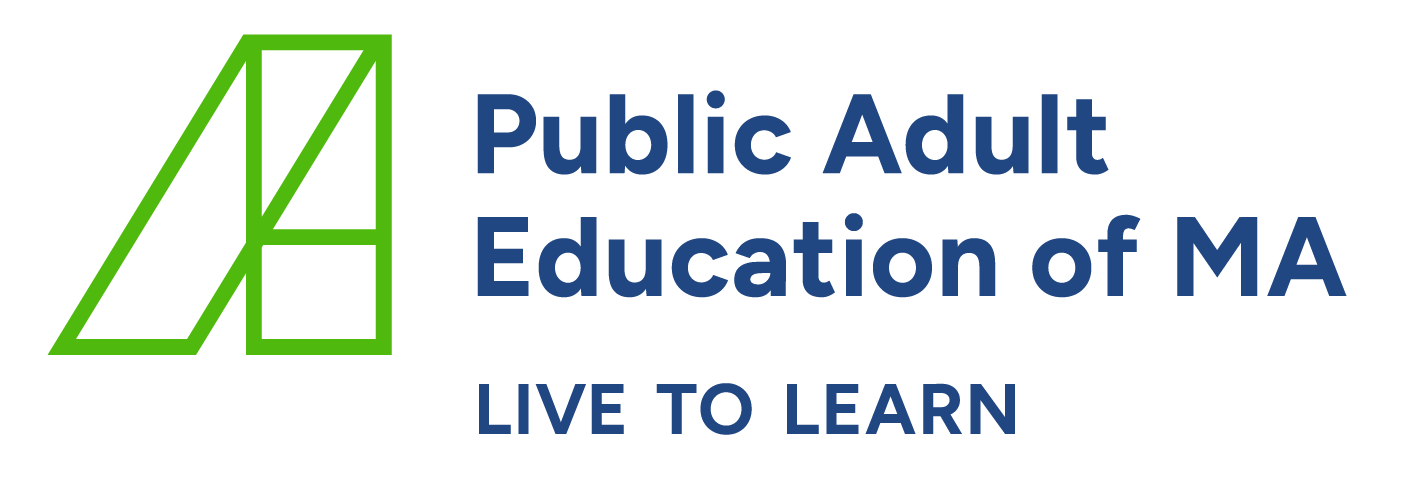 Introduction
Prepare
Visit
Follow Up
Resources
Resources
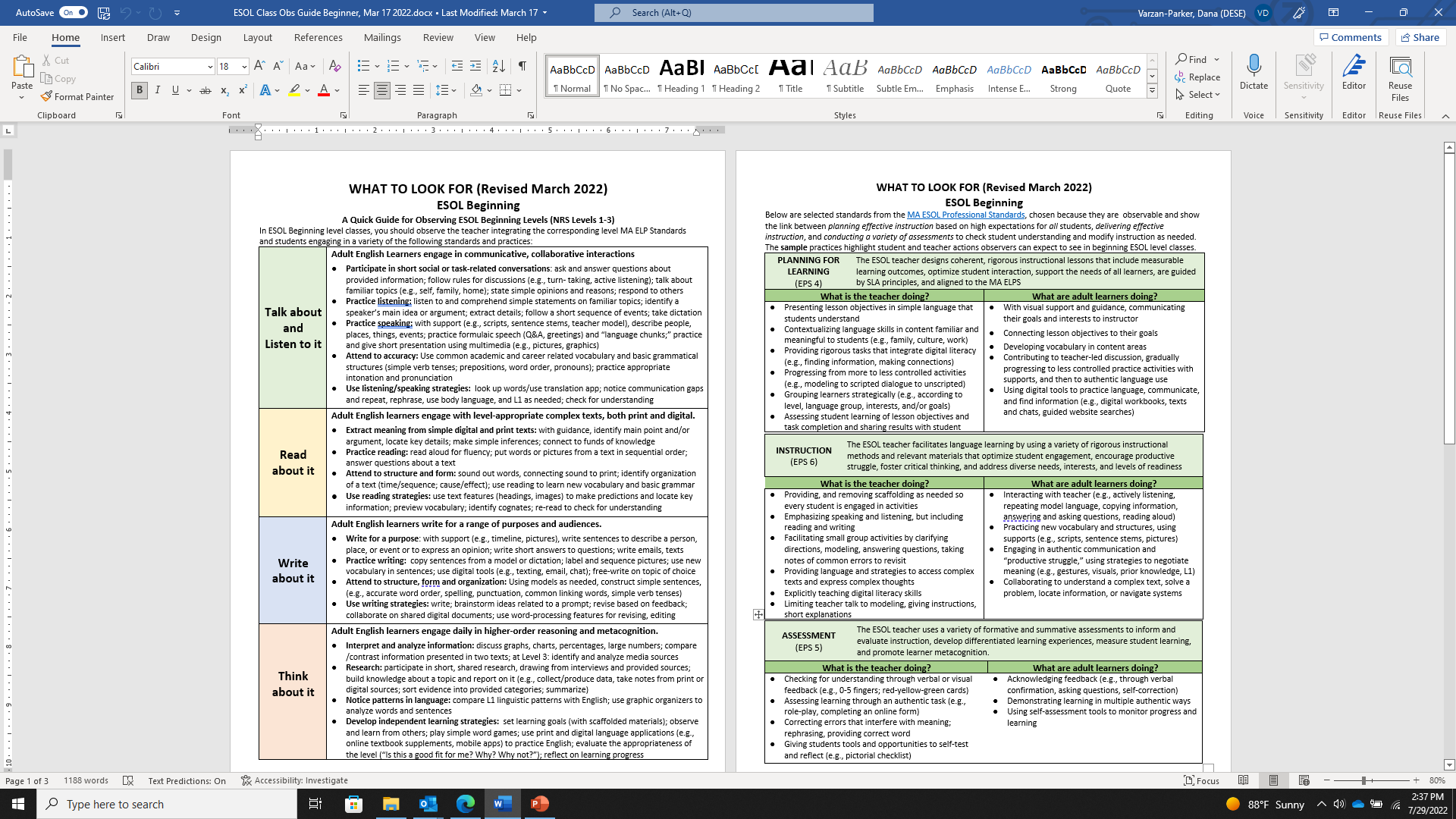 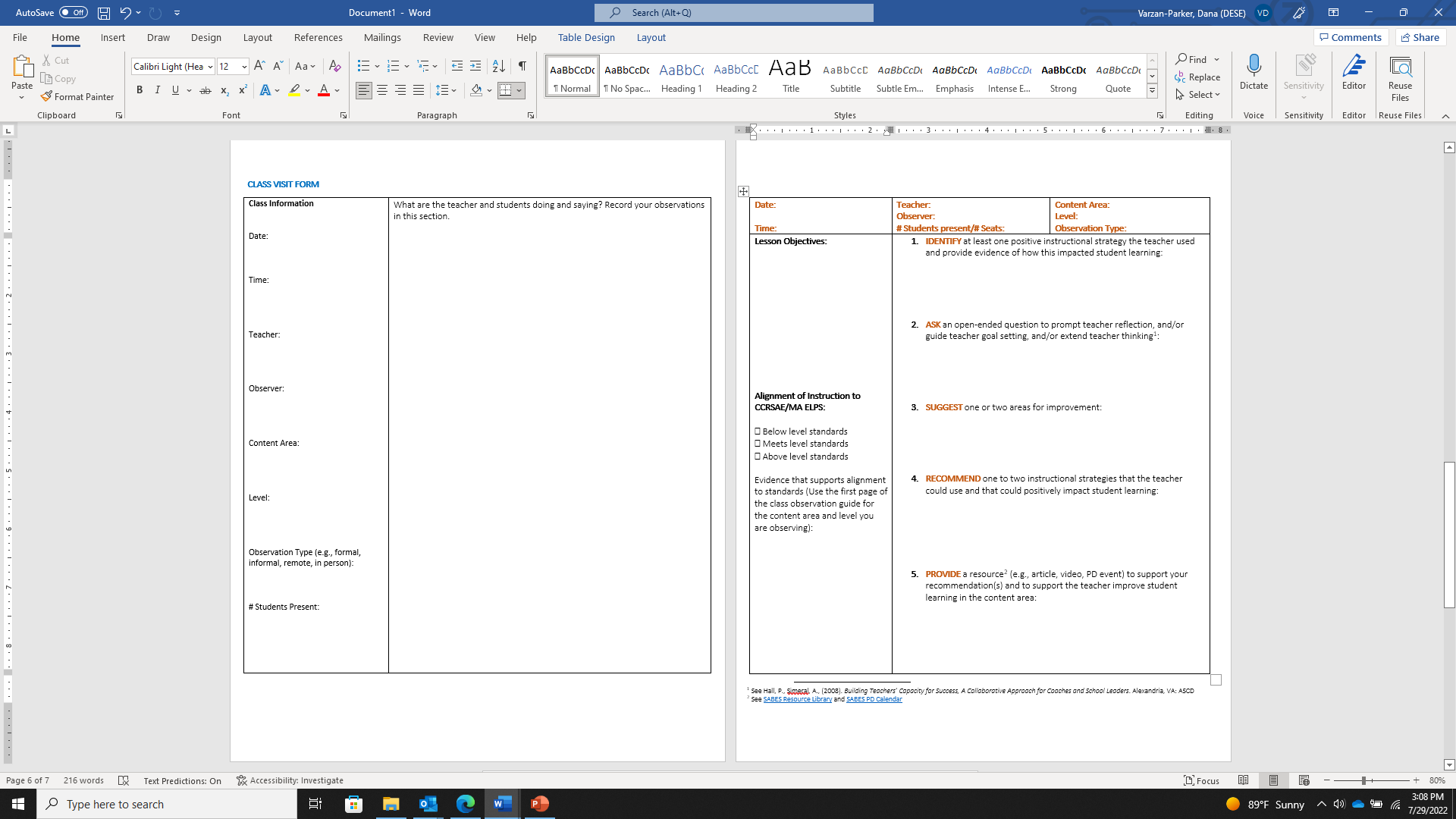 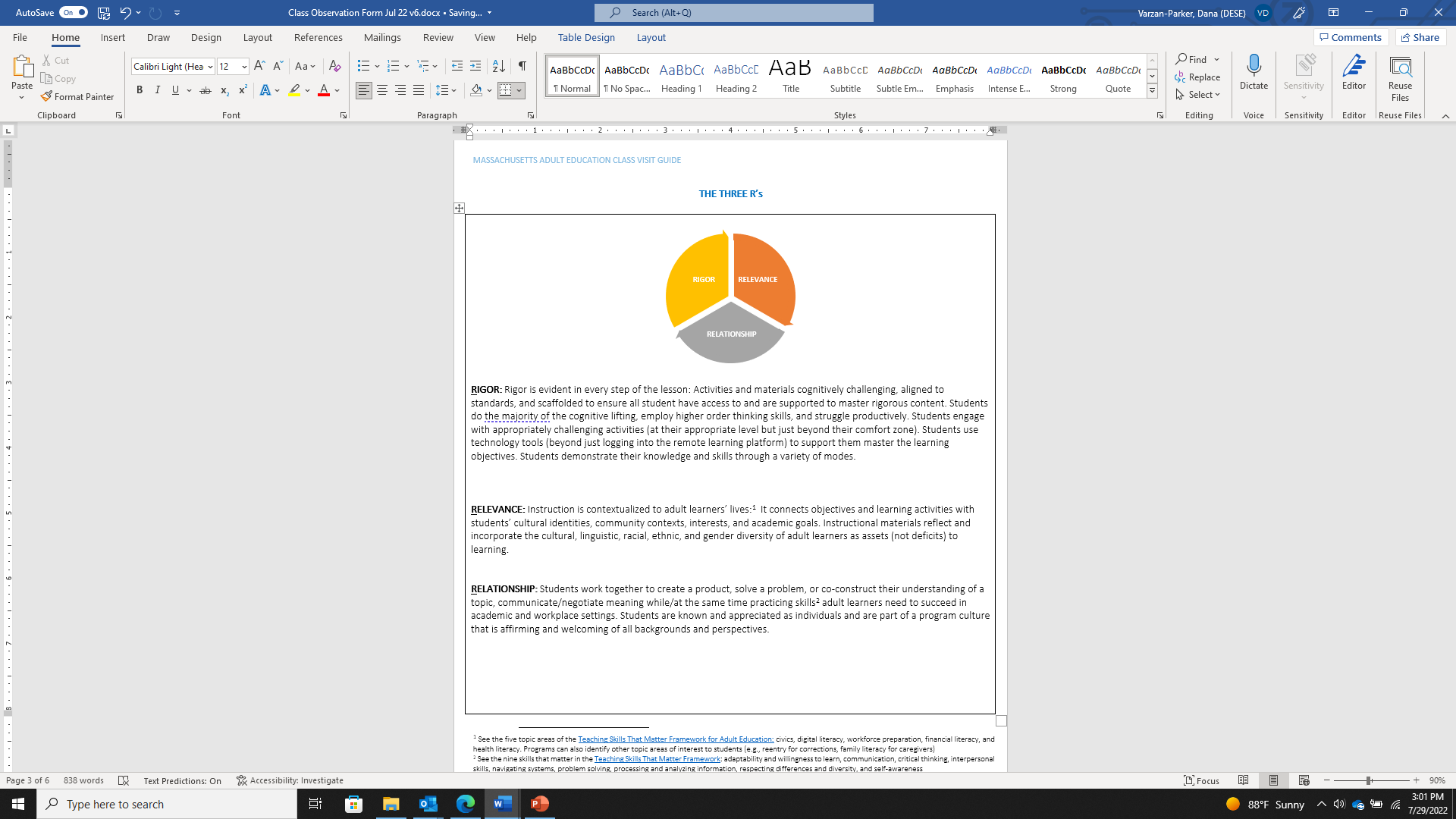 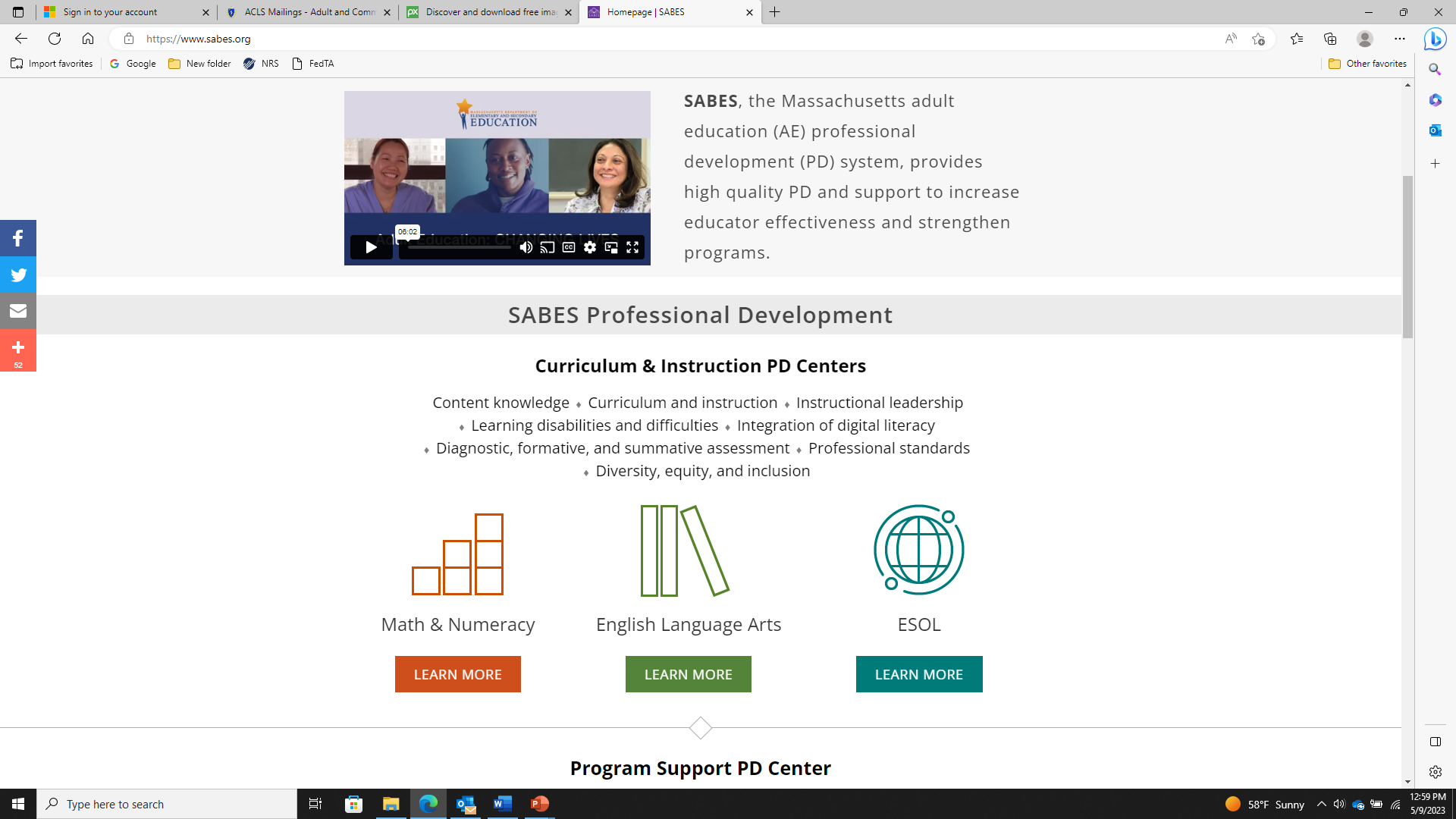 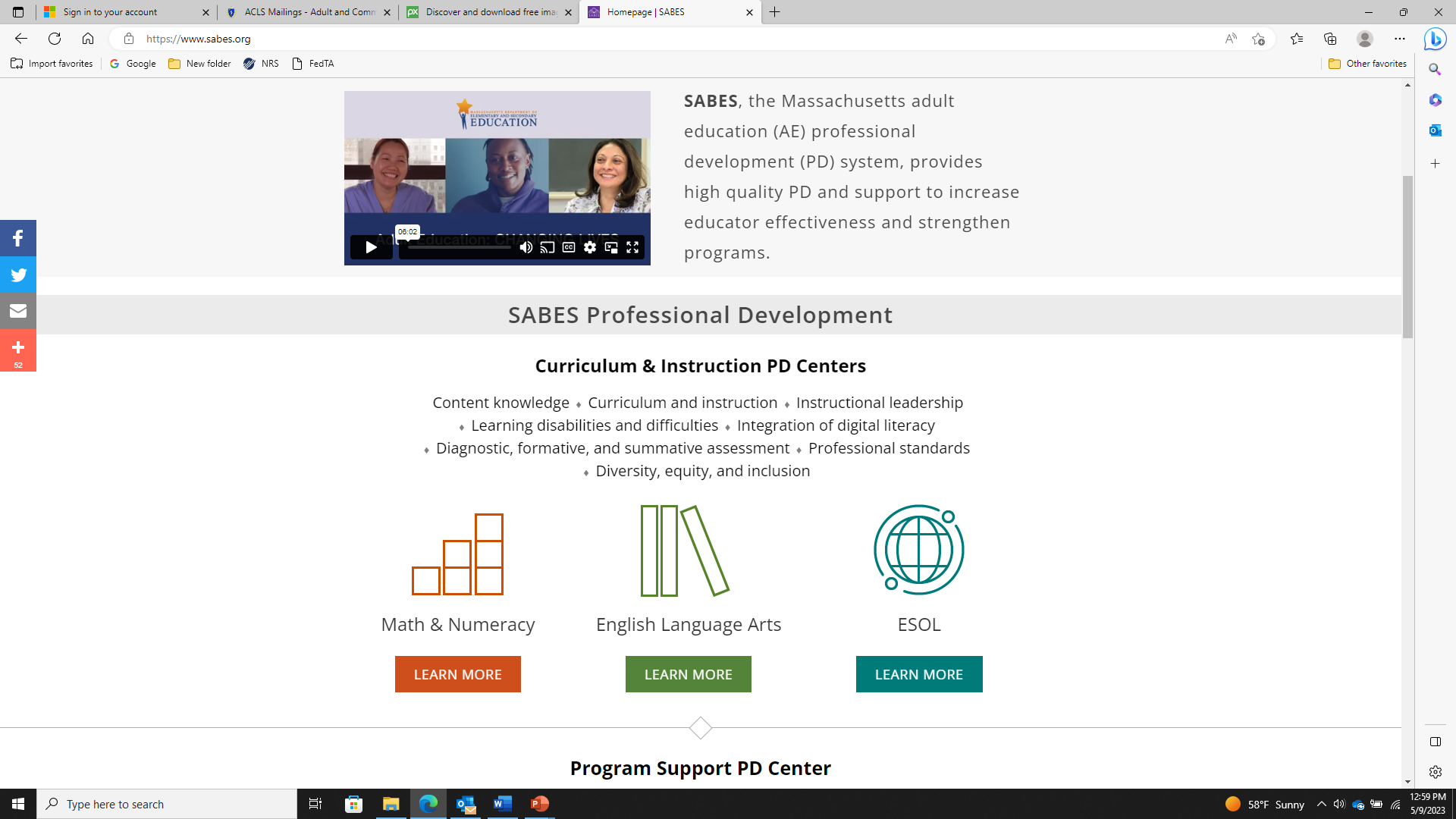 Three R’s Guidance
What to Look For Guides for Math, ELA, and ESOL
Class Visit Forms
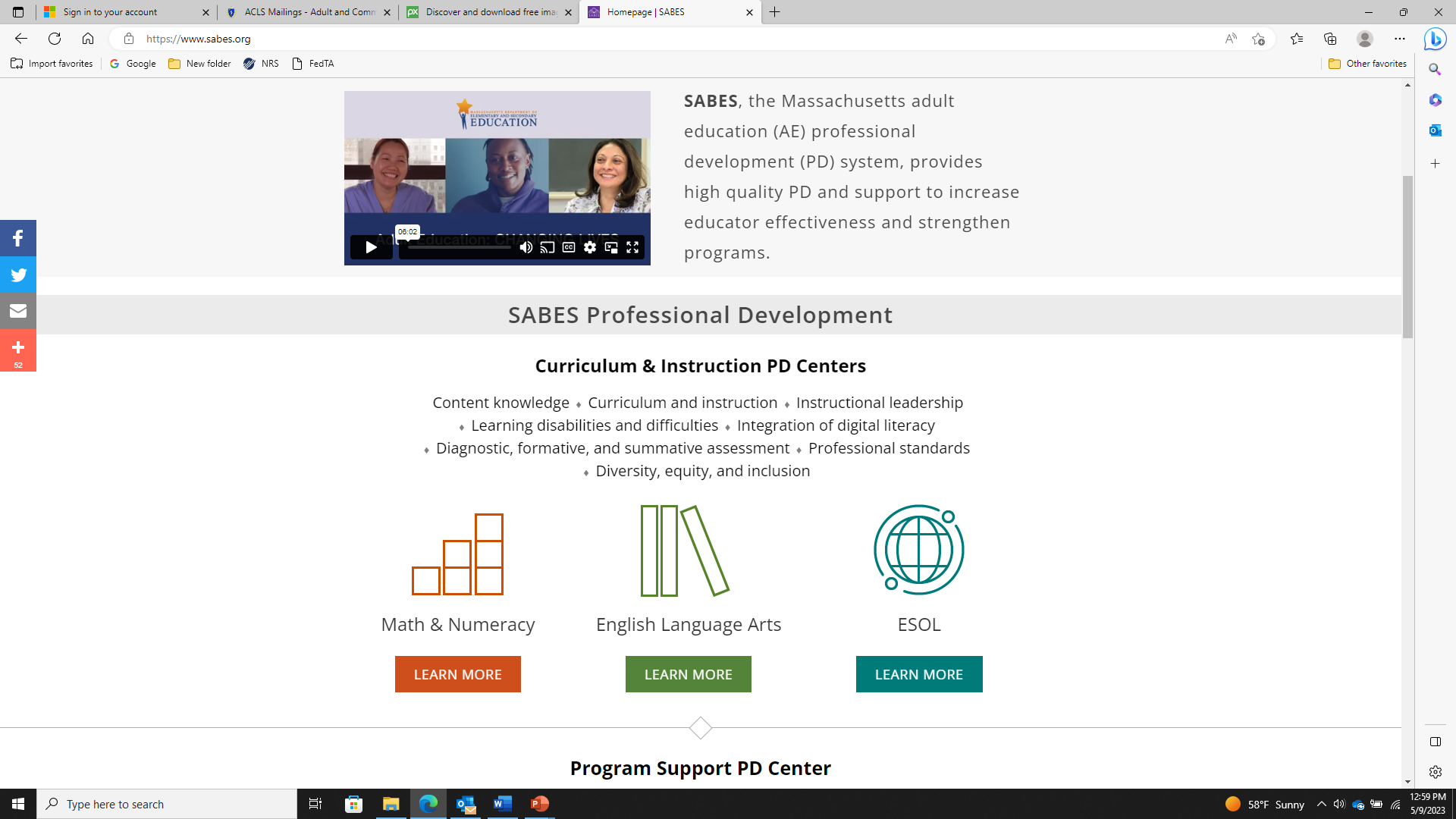 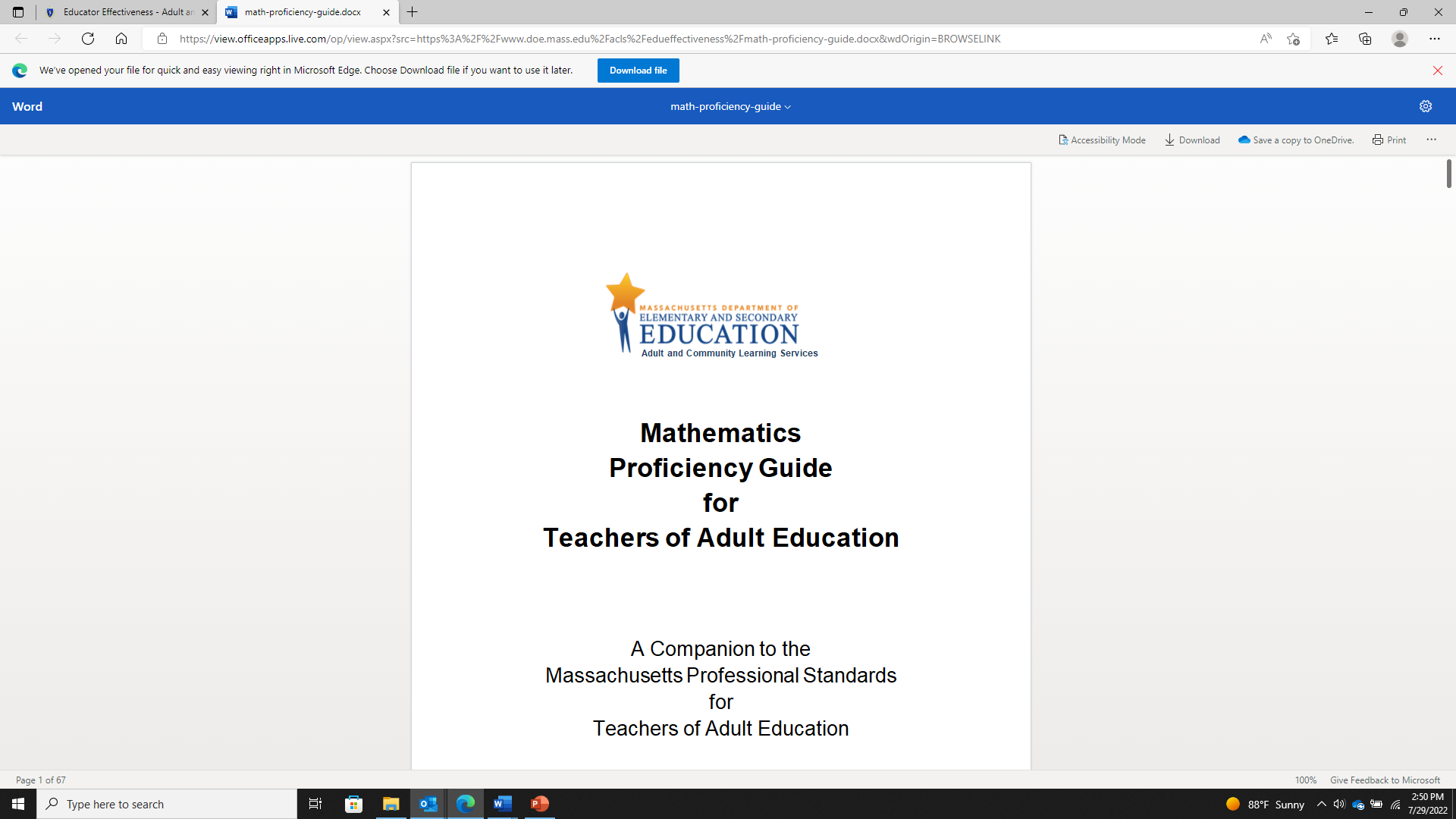 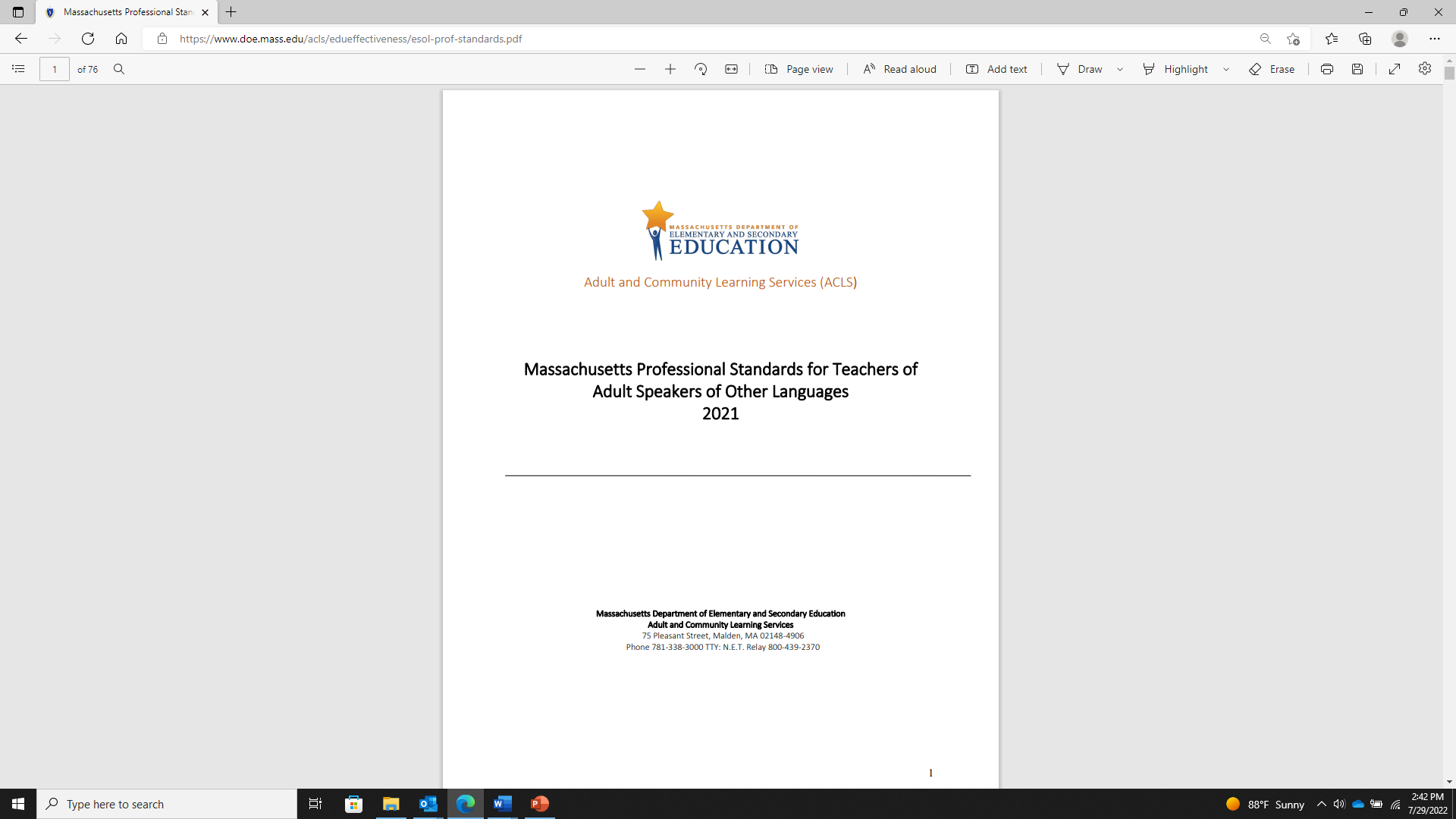 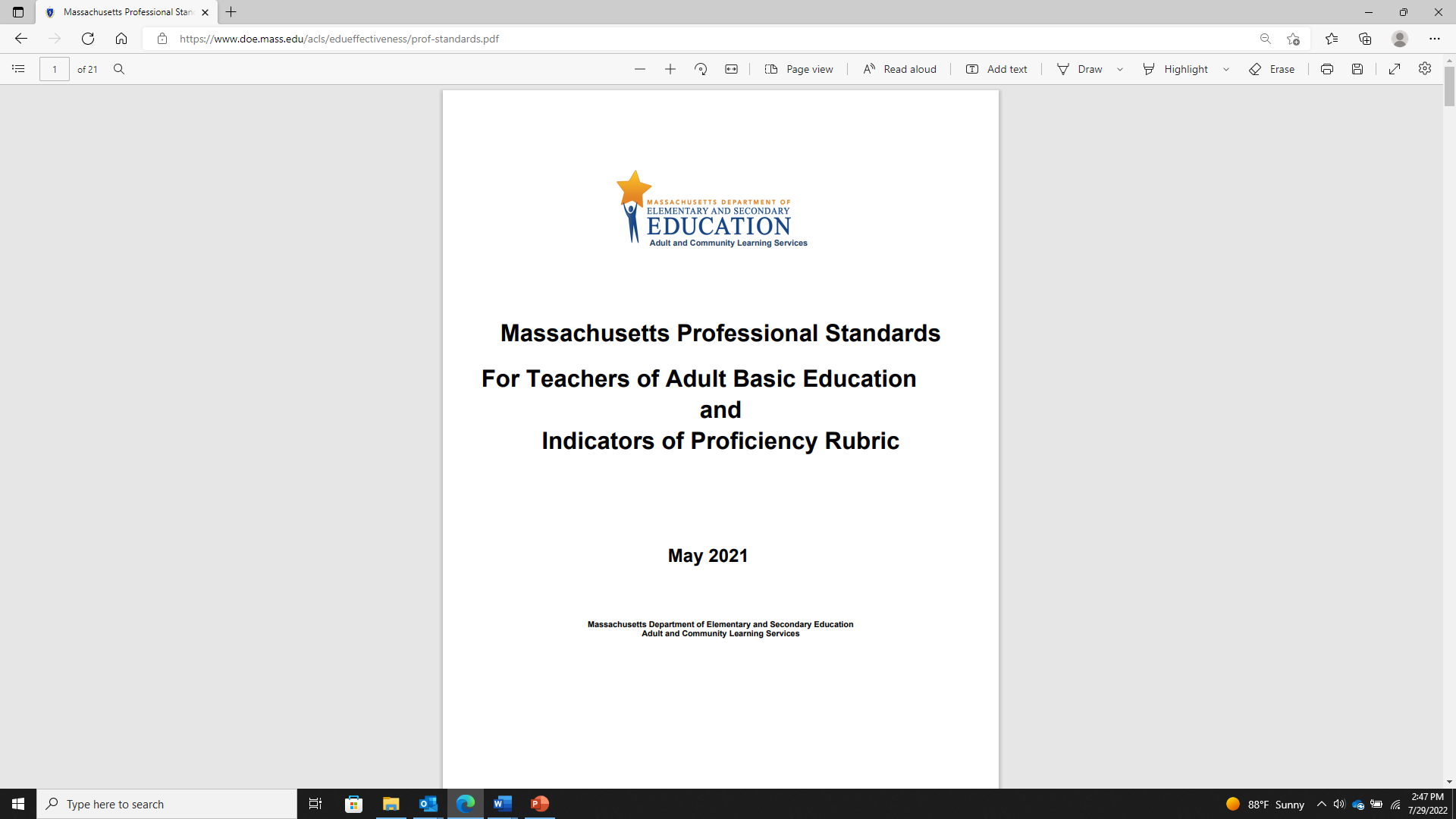 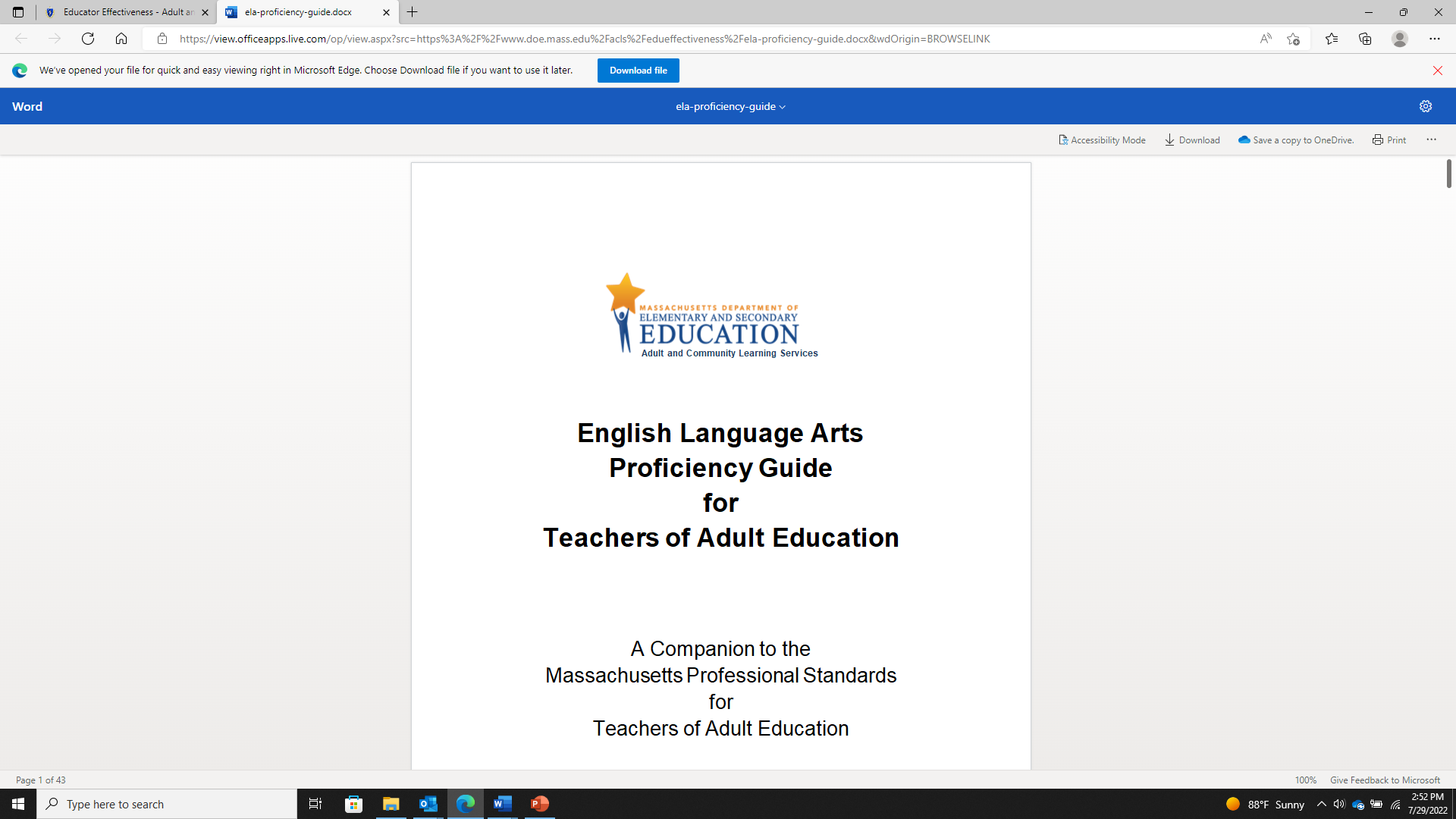 Instructional coaching    SABES ESOL, ELA and Math Curriculum and Instruction Professional Learning Centers
Math and ELA Proficiency Guides
ESOL Professional Standards
ABE Professional Standards
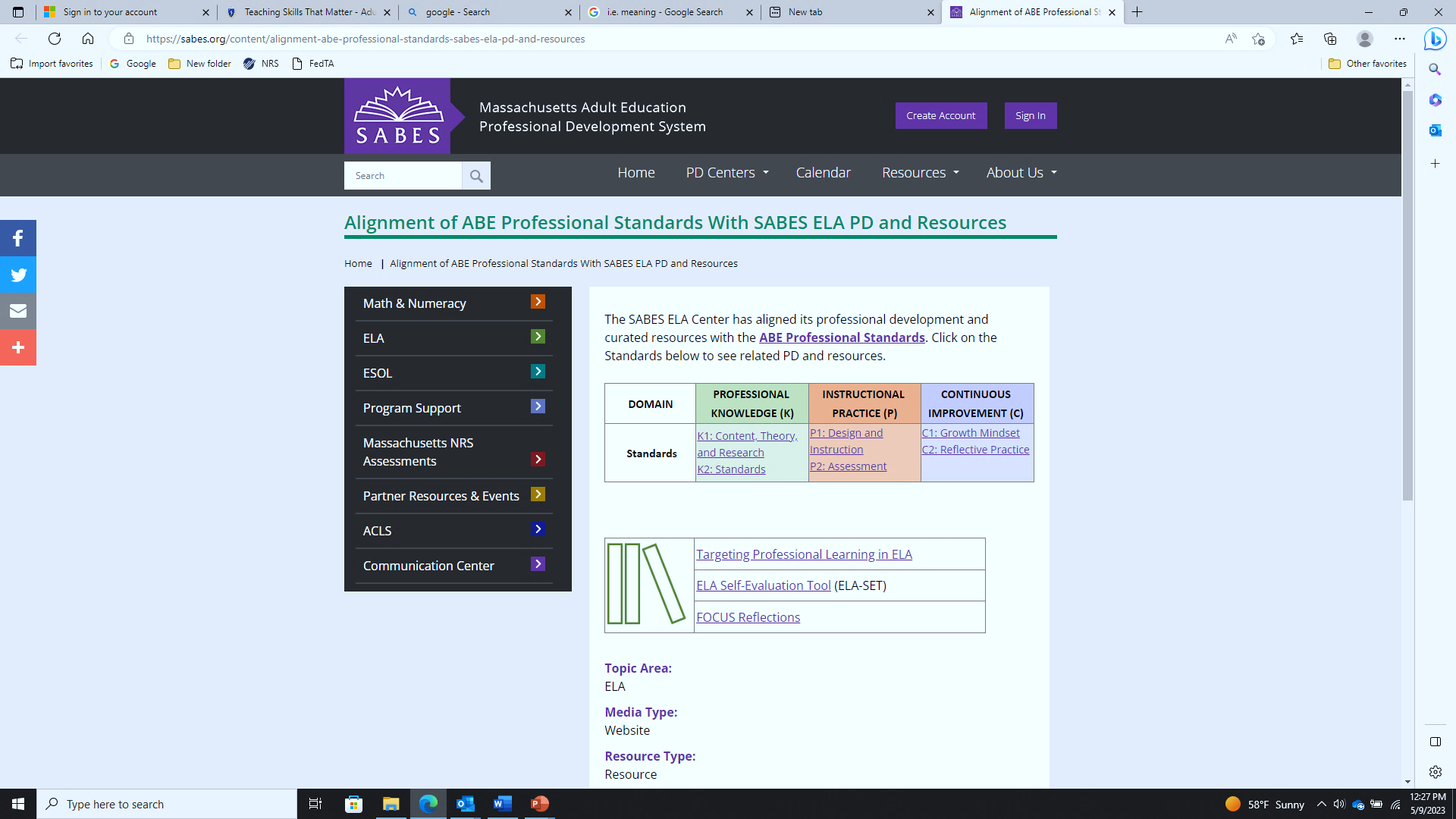 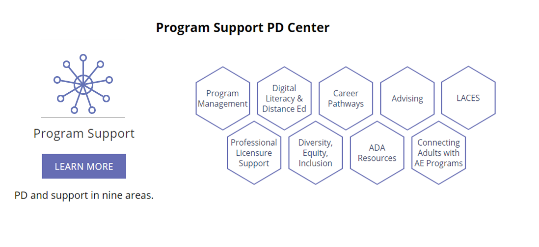 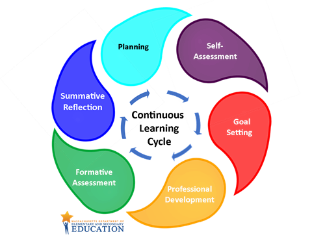 EGE-related professional learning and resources
SABES Program Support Center
Standards-aligned professional learning
SABES ESOL, ELA and Math 
Curriculum and Instruction PD Centers
Adult Education Educator Growth and Effectiveness (EGE) Model
Introduction
Prepare
Visit
Follow Up
Resources
References
Achieve the Core. Instructional Practice Guides. Available: Achieve the Core
Bader, Justin (2018) Now We’re Talking! 21 Days to High-Performance Instructional Leadership, Bloomington, IN: Solution Tree Press
East Carolina University, College of Education. (2021). Project I4-Observation Tools. Available: Project I4 – Overview | College of Education | ECU
Hall, Pete; Simeral, Alissa (2008) Building Teachers’ Capacity for Success, A Collaborative Approach for Coaches and School Leaders. Alexandria, VA: ASCD
LINCS.  (2015). Adult Education Teacher Induction Toolkit. Available: Adult Education Teacher Induction Toolkit | Adult Education and Literacy | U.S. Department of Education
Marshall, Kim (2013), Rethinking Teacher Supervision and Evaluation: How to Work Smart, Build Collaboration, and Close the Achievement Gap. San Francisco: Jossey-Bass
New Jersey Department of Education. Providing High-Quality Observation Feedback. Available: Providing High Quality Observation Feedback (state.nj.us)
The Council of Chief State School Officers.(April 2019). Promoting Success for Teachers of English Learners through Structured Observations. Available:  Promoting Success for Teachers of English Learners Through Structured Observations | American Institutes for Research (air.org)
The Danielson Group.  The Framework for Teaching. Available: The Framework For Teaching - Danielson Group 
The Leadership Academy. (2022). Culturally Responsive In-Person Observation Guide. Available: Ed leadership training for equity | The Leadership Academy
The Leadership Academy. (2022). Culturally Responsive Remote Observation Guide. Available: Ed leadership training for equity | The Leadership Academy
The Marshall Memo. Teacher Supervision, Coaching and Evaluation. Available: The Marshall Memo - Kim's writing
The Massachusetts Department of Elementary and Secondary Education. The Massachusetts Educator Evaluation Framework. Available: Educator Evaluation - Educator Effectiveness (mass.edu) 
Transcend Education. (October, 2018). Instructional Look Fors, Resources to Enable Personalized Learning. Available: Transcend (transcendeducation.org)
Treadway, Lynda; Militello, Matt; Simon, Ken (2021). Making Classroom Observations Matter [online article]. Available: Making Classroom Observations Matter - ASCD
World Education. (June, 2021). Remote Instruction Observation Tool. Available: Remote Instruction Observation Tool - EdTech Center @ World Education
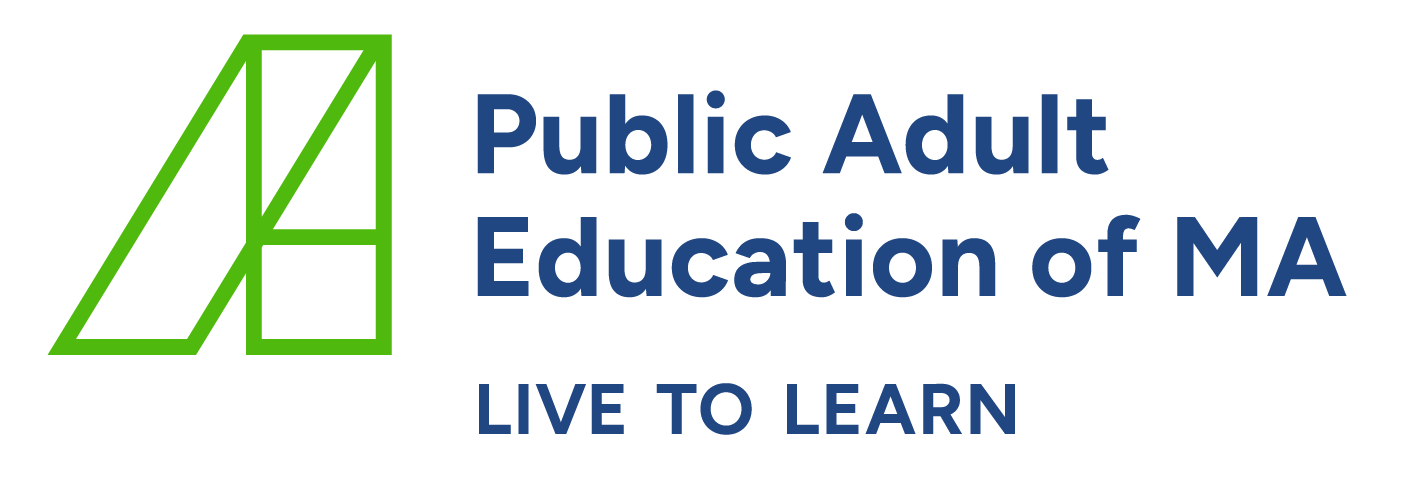